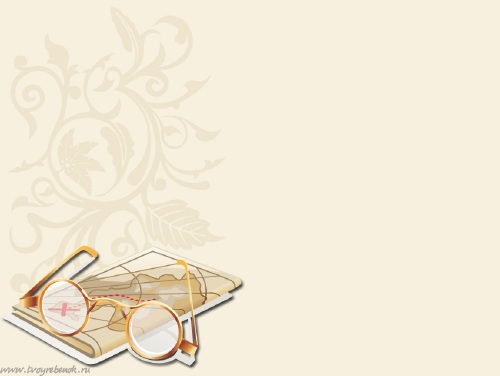 Лятошинський  Борис  Миколайович
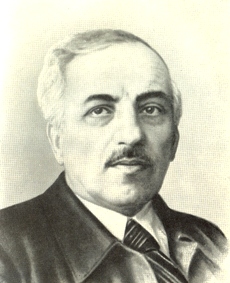 Підготувала:
Уршеджук Юліана
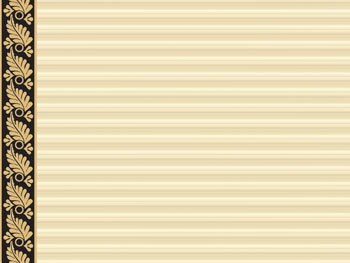 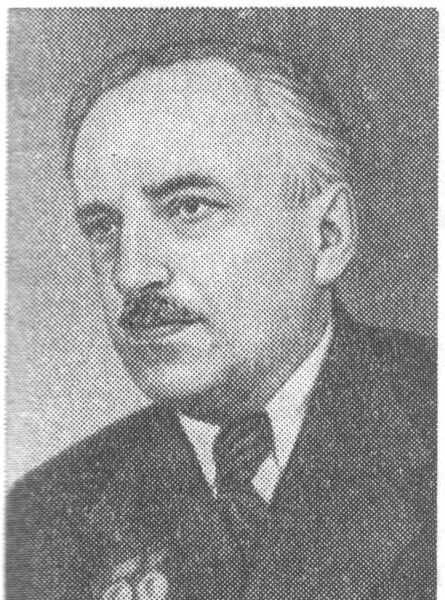 Бори́с Ми́колайович Лятоши́нський (22 грудня 1894, Житомир — 
15 квітня 1968, Київ) — український композитор, диригент і педагог, вважається одним з основоположників модерного напрямку в українській музиці. Неодноразовий член журі міжнародних і всесоюзних конкурсів та активний працівник у керівних органах Спілки композиторів України і в Київській консерваторії, Лятошинський виховав нову плеяду композиторів таких як 
І.Шамо, В.Сильвестров,І.Карабиць, Є.Станкович.
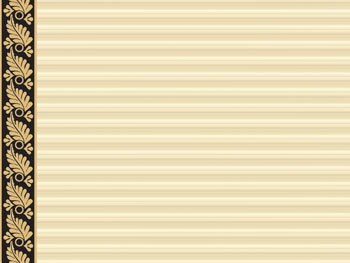 БІОГРАФІЯ
Народився у Житомирі в сім'ї інтелігентів: його батько Микола Леонтійович був вчителем історії, крім педагогічної роботи займався науковою діяльністю у галузі історичних наук, а як директор різних гімназій, вів громадсько-освітню роботу в Житомирі, Немирові, Златополі. Мати добре грала на фортепіано й співала. 
З ранніх років виявив велику музичну обдарованість, вчився грати на скрипці і фортепіано. В 14 років написав кілька музичних творів, серед яких — для фортепіано, фортепіанний квартет. Перші твори молодого композитора з успіхом виконувалися в Житомирі. Відвідував житомирську гімназію, закінчив її у 1913.
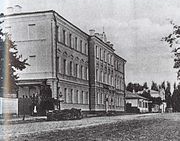 Житомирська гімназія № 2, в якій навчався Борис Лятошинський
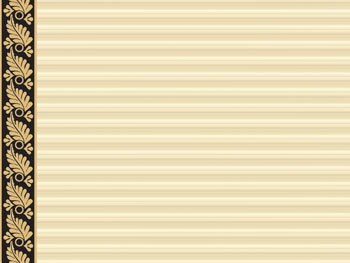 У 1913 році Борис Лятошинський переїхав до Києва, та вступив до юридичного факультету Київського університету. Водночас готувався до вступу в тільки-но відкриту консерваторію, приватно навчаючись музиці у професора Київської консерваторії Р. Глієра.
В 1914 році відбулося знайомство з майбутньою дружиною Маргаритою Царевич. Закінчив у 1918 юридичний факультет, у 1919 року - Київську консерваторію у класі композиції Р. Глієра. Із вдячністю згадував роки навчання у Р. Глієра, у його спогадах читаємо: «Він вимагав тільки одного: щоб ми були щирі у своїх музичних висловлюваннях, щоб у них незмінно відчувалась правдивість думки і почуття, щоб ми неухильно підвищували свій професіоналізм»Творчі зв'язки з Глієром Лятошинський підтримував, з часом вони переросли у щиру людську дружбу.
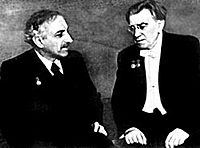 Б. Лятошинський (ліворуч) та Р. Глієр
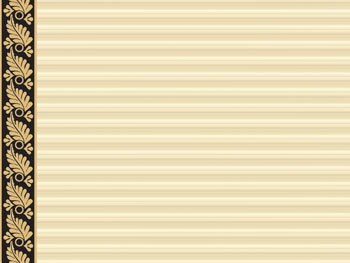 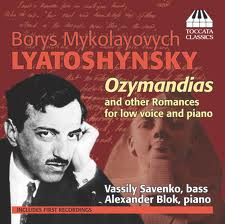 Нагороджений званнями Заслуженого діяча мистецтв УРСР (1945), народного артиста УРСР (1968), державними преміями СРСР (1946, 1952) та УРСР ім. Т. Г. Шевченка (1971)
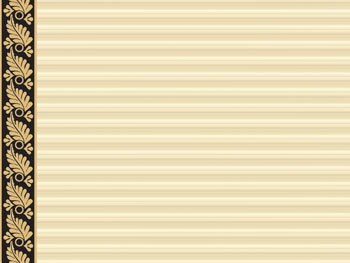 1920-ті роки
З 1920 року Б. Лятошинський викладає музично-теоретичні дисципліни на виконавських факультетах Київської консерваторії, а з 1922 року — веде клас композиції. 
    20-ті роки стали для Лятошинського періодом творчої зрілості. У 20-х років він глибоко цікавився новою музикою, стежачи за здобутками як російських композиторів, так і західних. З 1922 по 1925 роки Борис Лятошинський очолював Асоціацію сучасної музики при Музичному товаристві імені М. Д. Леонтовича. У той період композитор звертався переважно до камерних жанрів. Він написав струнний квартет № 2, Тріо для фортепіано, скрипки і віолончелі, дві сонати для фортепіано, цикл фортепіанних п'єс «Відображення» і низку романсів на вірші Г. Гейне, К. Бальмонта, П. Шеллі, І. Буніна, М. Метерлінка та ін. 
    Друга половина 20-х років була не менш інтенсивною. Композитор написав Струнний квартет, № 3, Сонату для скрипки й фортепіано, Баладу для фортепіано; («Увертюра на чотири українські народні теми», опера «Золотий обруч» за повістю І. Франка «Захар Беркут»). «Увертюра» для симфонічного оркестру відзначена першою премією на республіканському конкурсі разом із Симфонією № 2 Л. Ревуцького.
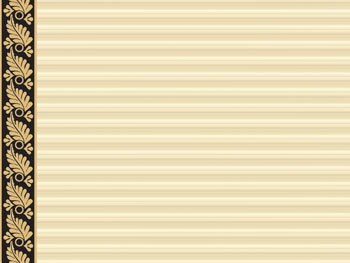 1930-ті роки
30-ті роки — важливий етап у творчій біографії Лятошинського. Композитор знову звернувся до великих оркестрових форм, створив сюїту з своєї музики до кінофільмів (1931—1932) та Симфонію № 2 (1936).
   У цей час композитор писав також романси на вірші О. Пушкіна, І. Франка, Л. Первомайського, зробив десять обробок українських народних пісень для голосу з фортепіано, створив дві кантати («Урочиста кантата» і «Заповіт») і оперу «Щорс».
    Поряд з написанням власних творів Лятошинський редагував і оркестрував оперу «Енеїда» М. Лисенка, оркестрував балет «Комедіанти» і оперу «Шах Сенем» Глієра, а у 1937 році блискуче оркеструє оперу «Тарас Бульба» Лисенка. У 30-ті роки Борис Миколайович також пише музику для кінофільмів.
     1935 року Борису Миколайовичу було присвоєно звання професора.
     У 1939 році Лятошинського обирають головою правління Спілки композиторів України. Цю посаду він обіймав до початку війни.
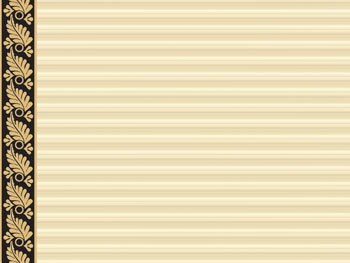 1940-ві роки
У квітні 1941 року в Київській філармонії відбувся великий авторський концерт Лятошинського, який пройшов з великим успіхом. Автор сам продиригував свою Симфонію № 2, танці з опери «Золотий обруч» і сюїту з опери «Щорс» для хору й оркестру.
   З початком війни Лятошинського було евакуйовано до Саратова, де вже знаходилась Московська консерваторія, де він продовжив викладацьку роботу. Тоді ж у Саратові організувалася радіостанція «Тарас Шевченко», яка вела свої передачі для партизанського підпілля України. В них постійно брав участь Лятошинський разом із своєю дружиною Маргаритою Царевич.
   Центральним твором Лятошинського першої половини 40-х роких став Український квінтет. За цей твір Б. Лятошинському було присуджено Державну премію. На початку 1945-го у зв'язку з 50-річчям композиторові присвоїли звання заслуженого діяча мистецтв УРСР, він був також нагороджений медаллю «За доблесний труд у Великій Вітчизняній війні 1941—1945 рр.».
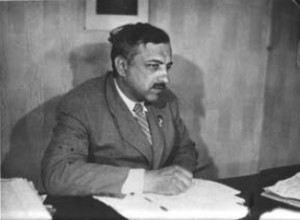 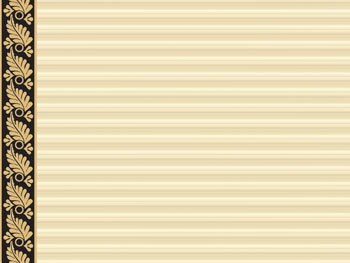 Повоєнні роки
Влітку 1944 року Лятошинський повернувся на Україну і відразу ж включився у музичне життя Києва. З 1944 і до самої смерті (1968) він жив у будинку письменників Роліт, де встановлено меморіальну дошку композиторові. Лятошинського призначають художнім керівником Української філармонії, він працює музичним консультантом у Радіокомітеті, викладає у Київській консерваторії. 
    Кінець 40-х — 50-ті роки стали наступним плідним етапом у мистецькій діяльності Лятошинського. В цей період він написав ряд хорових і оркестрових творів, романсів, музику до кінофільмів. Серед найзначніших творів — Симфонія № 3, симфонічна балада «Гражина», «Поема возз'єднання», поема «На берегах Вісли», Концерт для фортепіано з оркестром. Ваговим вкладом в українську хорову творчість повоєнних років стали хори Б. Лятошинського на вірші Т. Шевченка і О. Пушкіна.
    Серед останніх творів Б.Лятошинського — симфонії № 4 і № 5, «Слов'янська сюїта» та «Лірична поема».
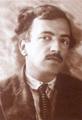 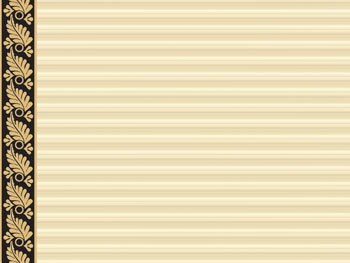 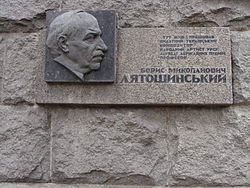 Меморіальна дошка Б. Лятошинському на будинку письменників Роліт у Києві
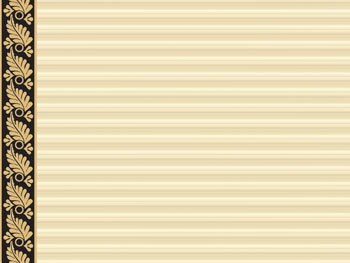 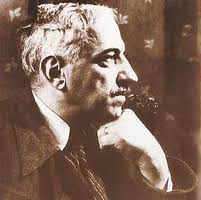 Помер 15 квітня 1968 року, похований на Байковому цвинтарі в Києві (надгробок — бронза; скульптор О. О. Банников, архітектор А. П. Сницарєв; встановлений у 1971 році)
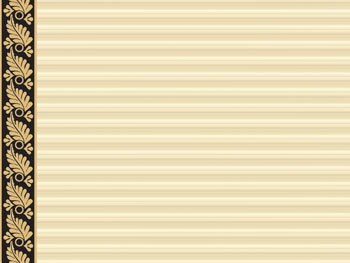 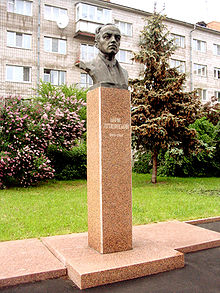 Пам'ятник Б. М. Лятошинському в Житомирі
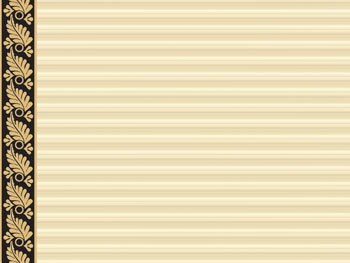 Композиції, симфонії
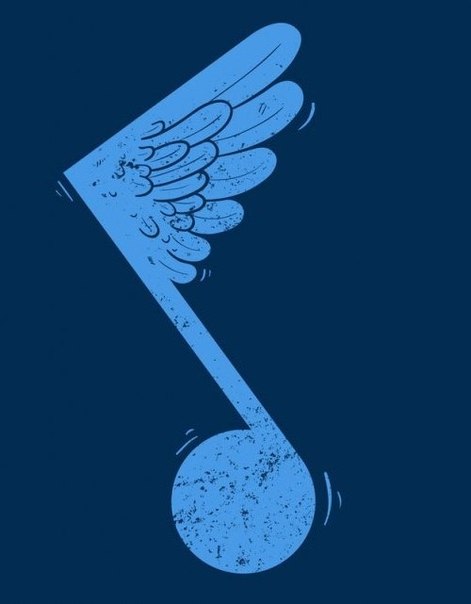 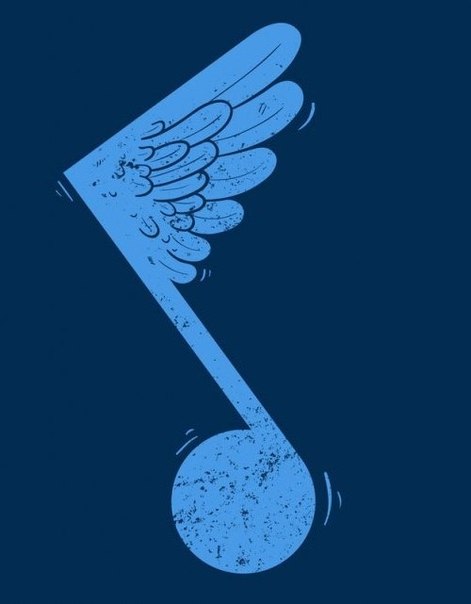 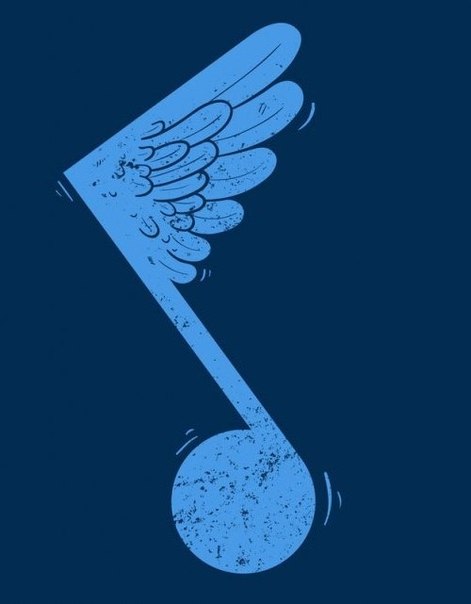 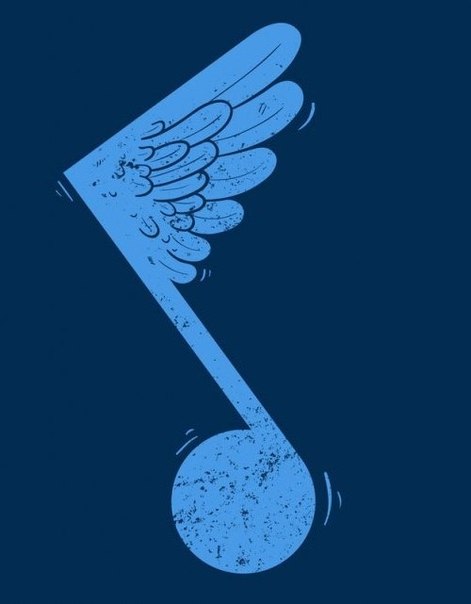 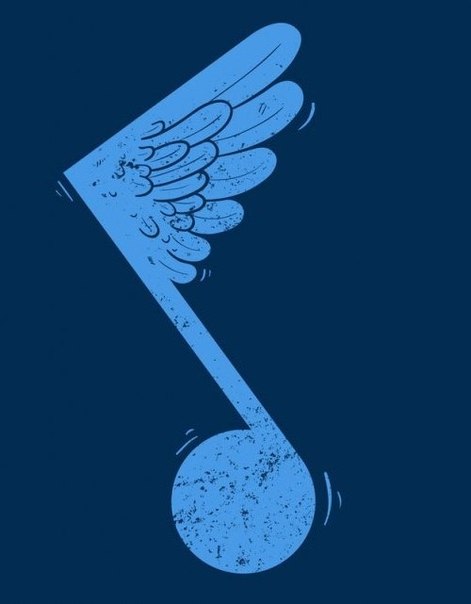